Why testing for CO matters
Background
Stephanie Trotter, OBE President & Director of CO-Gas Safety,
an independent registered charity. 
I’m also an IGEM member
Thank you very much for inviting me to speak.
Thank you also for allowing CO survivors to attend free today.
We have worked to try to prevent deaths & injuries from unintentional carbon monoxide (CO) poisoning since our launch in 1995.
We seem to provide the only specific victim support.
 We also collect, collate & publish data of unintentional deaths and injuries from CO from 1995. 
We have no guaranteed funding.
[Speaker Notes: When we started we talked mainly to the families and to the survivors.]
CO-Gas Safety
The charity is run almost entirely by volunteers except for some paid admin help for data.
Volunteers mainly survivors/victim representatives and MPs. We have two MPs at the moment, Conservative and Labour and are looking for a Lib Dem member. 
We have a majority of survivor/victim reps as our directors.
I’m a barrister – got into safety after our older son suffered a clot on the brain after an accident at an activity holiday centre. Wrong First Aid.
CO-Gas Safety
I helped get the law changed to license children’s activity holidays. Met Molly Maher – her son Gary died & daughter Sheree injured by CO poisoning in Tenerife 1985.
CO-Gas Safety was founded by Molly Maher and launched at the House of Commons in 1995.             Sadly Molly died in April 2020.

I knew nothing about CO when I started.
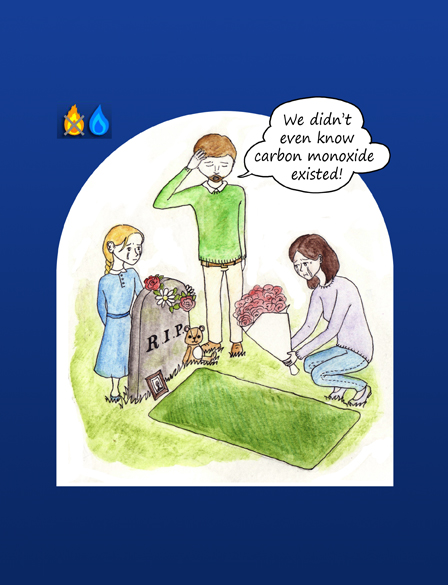 © Copyright CO-Gas Safety 2021
www.co-gassafety.co.uk
Kindly drawn at our request by Chihiro
[Speaker Notes: Awareness seemed key and also with those exposed to CO, testing to establish the levels of CO and other products of combustion the survivors had been exposed to was also important, for them, for their medics, for victim support, for research and for progress, data and prevention.]
Carbon Monoxide
CO is a product of combustion – also used as a marker for other products of combustion (nitrogen dioxide).
CO cannot be sensed using human senses.
CO is so deadly it’s measured in PPM (parts per million).
Less than 2% of CO in the air can kill in between one and three minutes. http://www.hse.gov.uk/foi/internalops/hid_circs/technical_osd/spc_tech_osd_30/spctecosd30.pdf  
       see Para 74 table 23 page 26
‘12,800 ppm  Immediate effect, unconscious after 2 to 3 breaths, danger of death in 1 to 3 minutes’
[Speaker Notes: Three breaths…]
How to prevent deaths & injuries
Awareness of the dangers of CO – all carbon based fuels, all appliances, all scenarios.

Prevention by awareness, proper servicing by  qualified people testing flue gases, chimney & flue sweeping, ventilation and, as an extra safeguard, a CO alarm to EN 50291. 

Why ‘extra safeguard’?
   Because ideally better not to be exposed to CO.
   Also because alarm levels are quite high.
[Speaker Notes: Fuel – from coal & gas to wood. Appliances – from boilers to BBQs, Scenarios – from bungalows to boats. 
NO alarm for 120 minutes at 30 PPM]
What happens on a CO incident
If there is a proved death from CO, HSE undertakes an investigation. BUT it takes time for test of CO on death.
The investigation could be days, weeks or more after the death. Time erodes evidence.
RIDDOR – Reporting of Injuries, Diseases and Dangerous Occurrences Regs. 2013
Basically deals with work place incidents. Gas suppliers & RGEs must report to HSE, if danger could cause death unconsciousness or hospital. Usual interpretation?
HSE under no duty to investigate but usually investigates deaths IF it’s proved to be caused by CO.
[Speaker Notes: Please note that tests on dead bodies are rarely undertaken quickly. They are part of the ‘tox’ tests and seem to take weeks or months. 
RIDDOR - Reporting of Injuries, Diseases and Dangerous Occurrences Regulations 2013
https://www.hse.gov.uk/riddor/
RIDDOR puts duties on employers, the self-employed and people in control of work premises (the Responsible Person) to report certain serious workplace accidents, occupational diseases and specified dangerous occurrences (near misses).
Registered gas engineers (under the Gas Safe Register,) must provide details of any gas appliances or fittings that they consider to be dangerous, to such an extent that people could die, lose consciousness or require hospital treatment. The danger could be due to the design, construction, installation, modification or servicing of that appliance or fitting, which could cause:
an accidental leakage of gas;
incomplete combustion of gas or;
inadequate removal of products of the combustion of gas.
Unsafe gas appliances and fittings should be reported using the Report of a Dangerous Gas Fitting - online form.]
What happens when consumer calls gas emergency service?
If consumer suspects gas leak or CO emission, consumer calls 0800 111999. 
On the phone, consumer told to ‘turn off appliances, open windows & doors and get out’.
First Call Operators (FCOs) from gas emergency service can test for gas but not CO. 
FCOs also have Personal Alarm Monitors (PAMs) for CO but by the time the FCO arrives usually the CO will have disappeared. 
Survivor may be told to go to the GP/A & E or may not. Blood or breath test likely to be unreliable after time & breathing oxygen/air. Huge danger of a false negative.
More reliable to test air & then appliances for CO
The gas emergency service does not test air or gas appliances for CO. Why not?
In our experience what is obviously needed is for the gas emergency service to test the air for CO – known as a sweep test - BS 7967.  
Appliances need to be relit.
If no CO found, that’s the end of it.

If CO found, then appliances can be turned off and a RGE qualified under CMDDA1 can come back to test each individual appliance & give parts per million of CO to the person exposed for the medics & also give this direct to the medics in writing/digitally.
[Speaker Notes: Turns off and leaves.]
Why testing for CO matters
Testing for CO is vital for safety:-
To identify the source & stop the CO in order to protect people – Katie Overton death.
2. To find out how many parts per million of CO the person is likely to have been exposed to (so this can be passed on to their medics for correct treatment)
3. To give truth & recognition of exposure to survivors and families
4. For data compilation which can then be used to raise awareness, for research and improve safety
Hydrogen
Does CO matter anymore?

1. Pure hydrogen – some years maybe decades away or

2. 20% hydrogen mixed with natural gas*
Apparently 20% mix* reduces CO by 70%. 
But as small studies show millions in UK are being exposed to CO well above WHO guidelines, we say CO still sadly relevant. See https://www.co-gassafety.co.uk/about-co/numbers-affected-by-co/ 

How can we trust the new technology of hydrogen when it seems those exposed to CO still can’t prove it even to medics & family?
Why does testing matter?
Symptoms of CO are similar to those of any virus, including Covid-19, meaning CO is often undiagnosed or misdiagnosed.
If you’ve been poisoned, you would wish to know where that poisoning has been coming from in order to prevent the poisoning continuing and possibly further poisoning you & others. e.g. Gerry Mills 1999, Angela Pinkney 2005, Katie Overton 2003, Katie Haines 2010.
Independent expert investigators are rare, inaccessible to normal people and cost £1,000s.
No testing means there is almost no data/research.
[Speaker Notes: £3,000 minimum – often far more.


Independent expert investigators are rare, inaccessible to normal people and cost £1,000s.]
Vulnerable survivor left to cope
At the moment a vulnerable, possibly badly poisoned survivor is left to cope. 
CO can damage the brain and usually affects the higher intellectual functions.
Will the survivor do anything? 
Will they be able to afford a service or a new boiler?
Will the landlord remove the old boiler/destroy evidence?
What survivors of CO exposure tell us
‘Not being believed by medics and family is even worse than the life long and life changing injuries that I am left with’. 
This could easily be changed by the implementation of the recommendations made by HSC/E in 2000:-
   1. A levy on the gas suppliers* (we’d prefer carbon fuel industry) to pay for raising awareness & for research.
   2. That the gas emergency service use equipment to test gas appliances for CO.
Please give us your views
We’d love to hear from you.
What do you think?
Please tell us and please tell your MP. 
Our email is office@co-gassafety.co.uk 

Thank you for listening. 

Any questions?